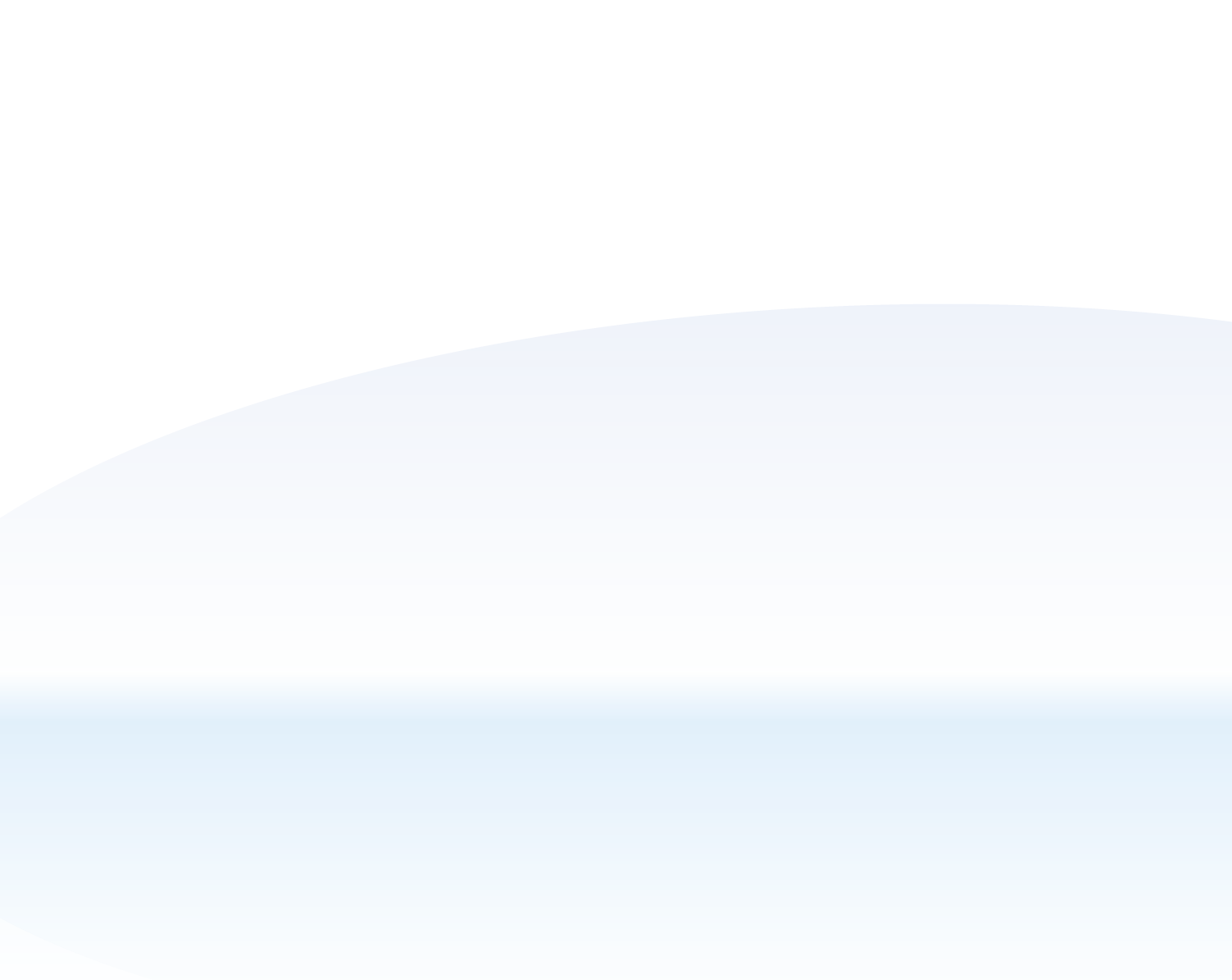 .NET Section
第1回　Orientation
Copyright 2008 .NET Section All Rights Reserved.
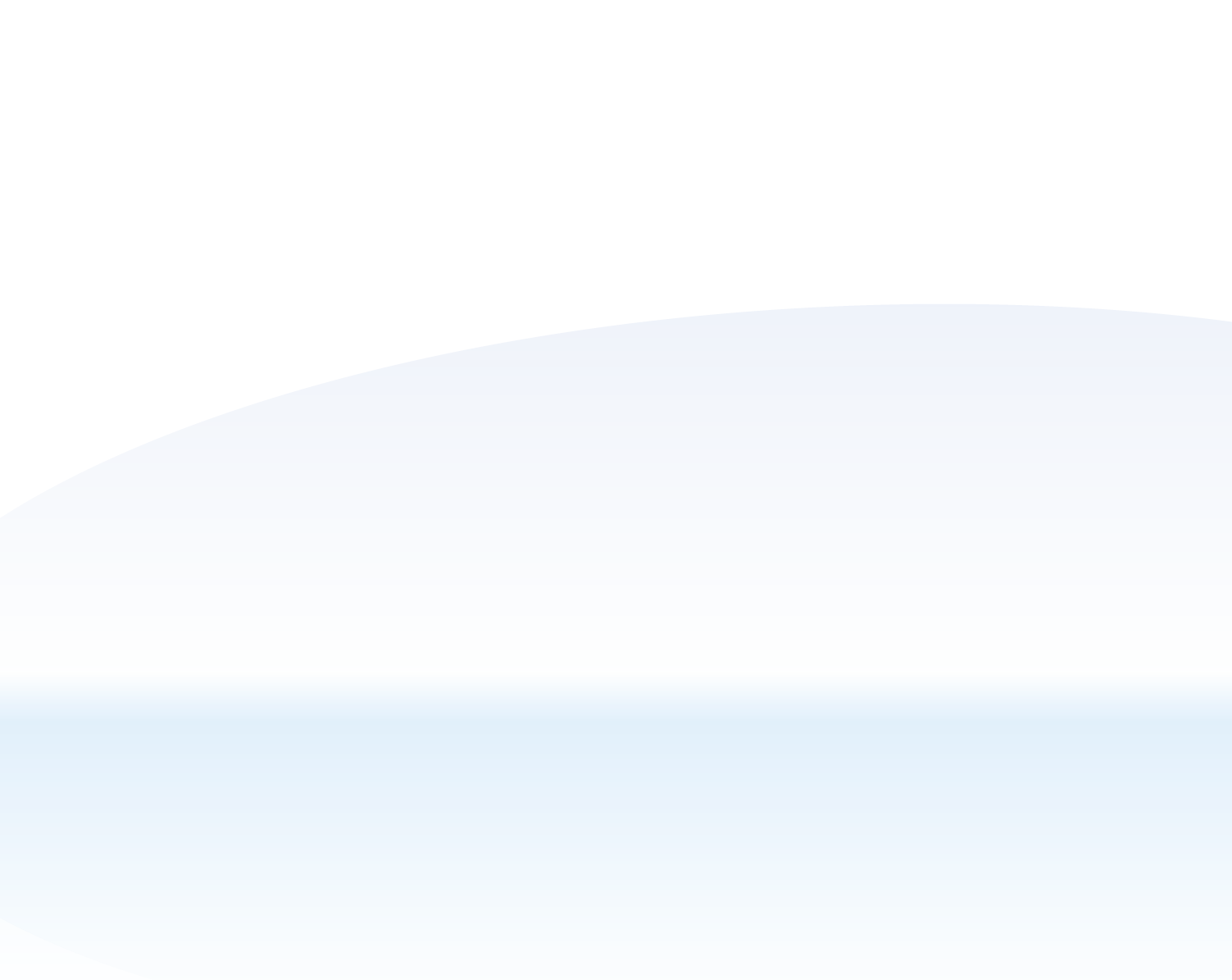 .NET Section
なにを作るのか？
ソフトウェア
ウェブサイト
ゲーム

どう作るのか？
言語の選択
開発環境
ライブラリ
言語使用
Copyright 2008 .NET Section All Rights Reserved.
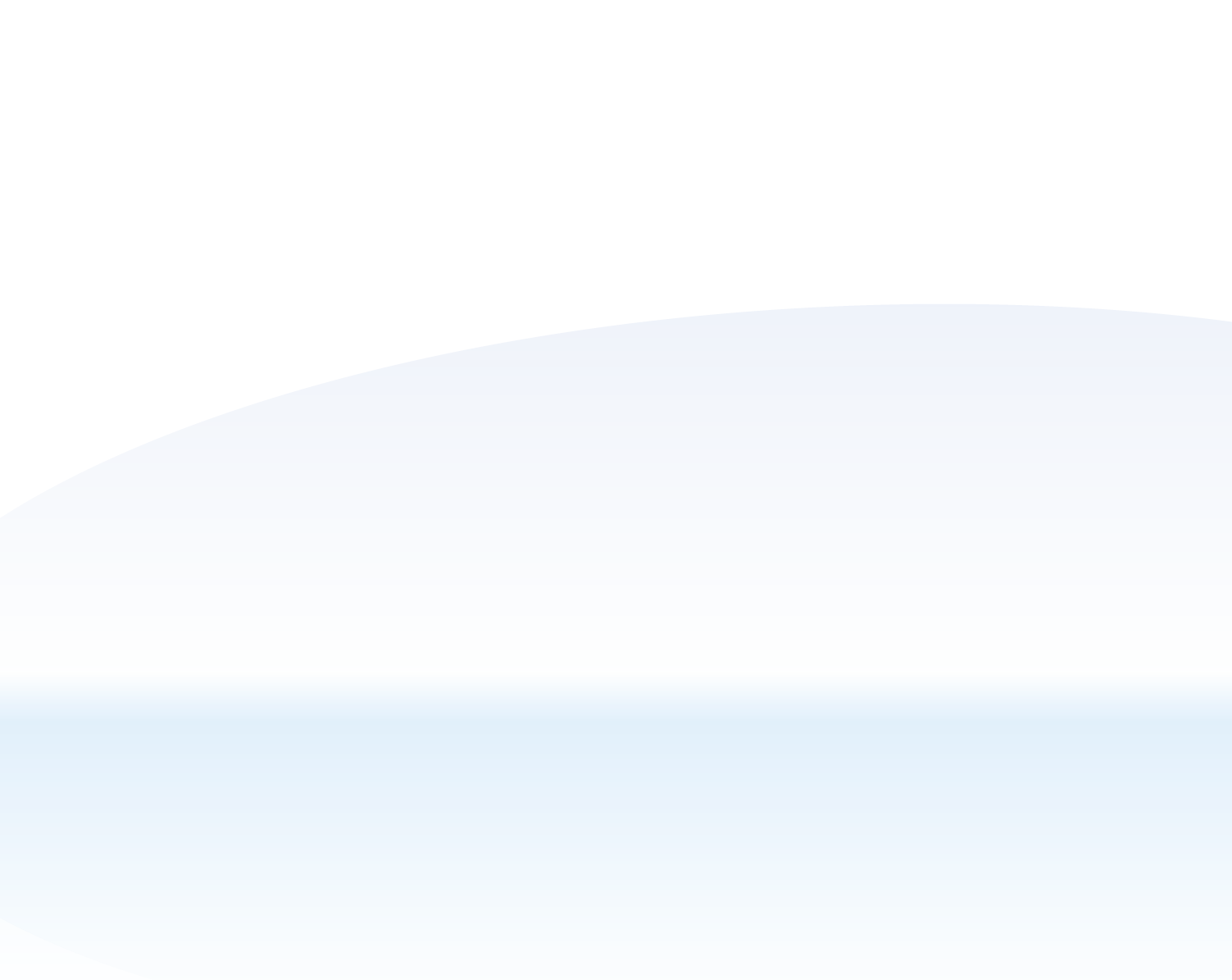 .NET Section
News
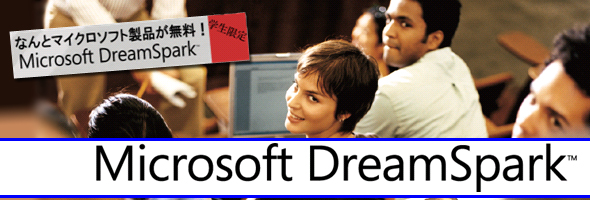 5月13日（火）　Microsoft DreamSpark
学生向けに、Professionalなどの高価な商用の開発ソフトウェアやデザイン ソフトウェアなどを安価に提供される。





学生は、1500円くらい？
http://www.microsoft.com/japan/academic/dreamspark/default.mspx
Visual Studio 2008 Professional Edition マイクロソフト 参考価格: ￥ 134,400 （税込） 価格： ￥ 128,230 （税込）
Copyright 2008 .NET Section All Rights Reserved.
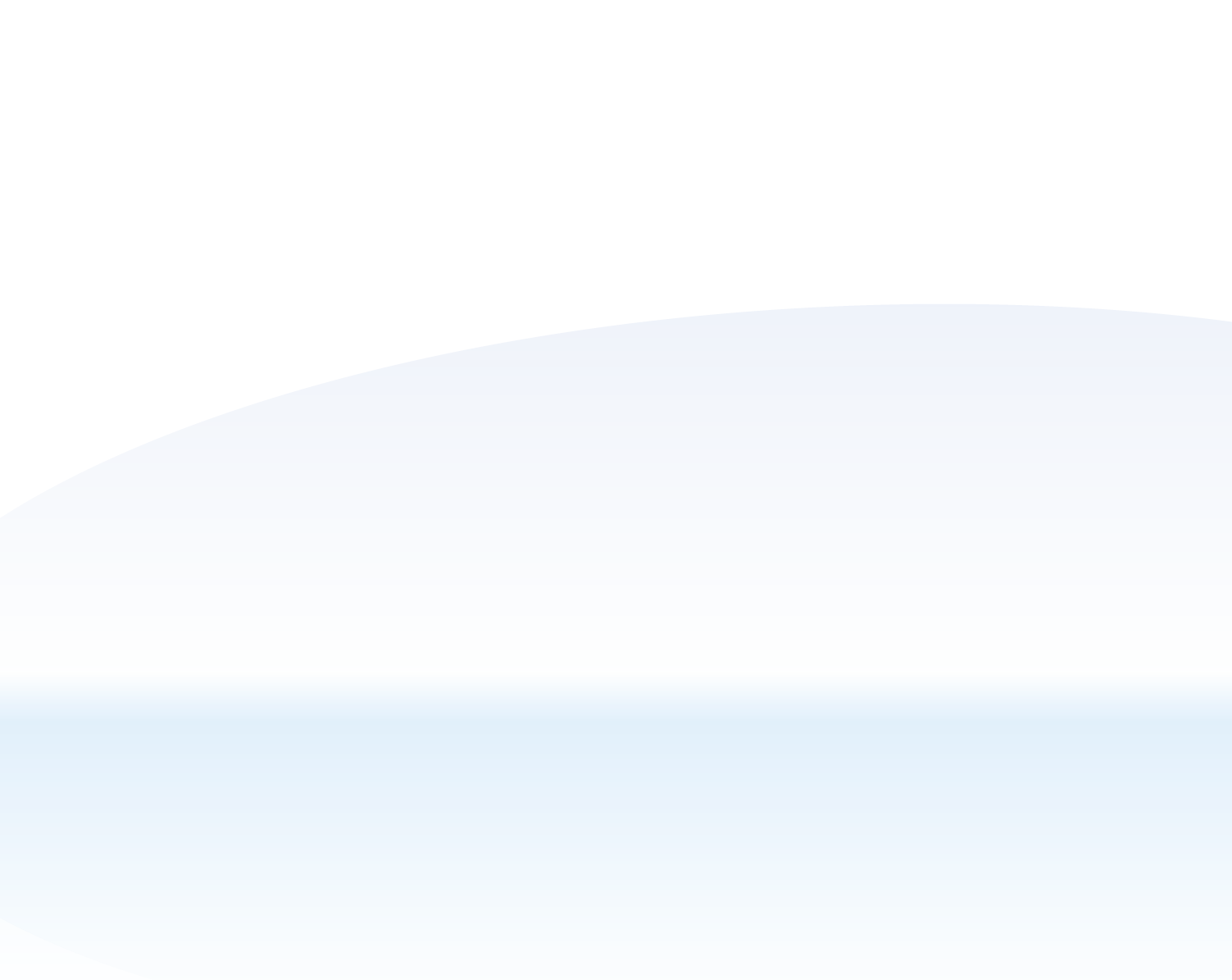 .NET Section
Environment
開発環境：VisualStudio2008
開発言語：C#3.0
Library：.NetFramework3.5

Game：XNA3.0
Web： Silverlight 2.0
Copyright 2008 .NET Section All Rights Reserved.